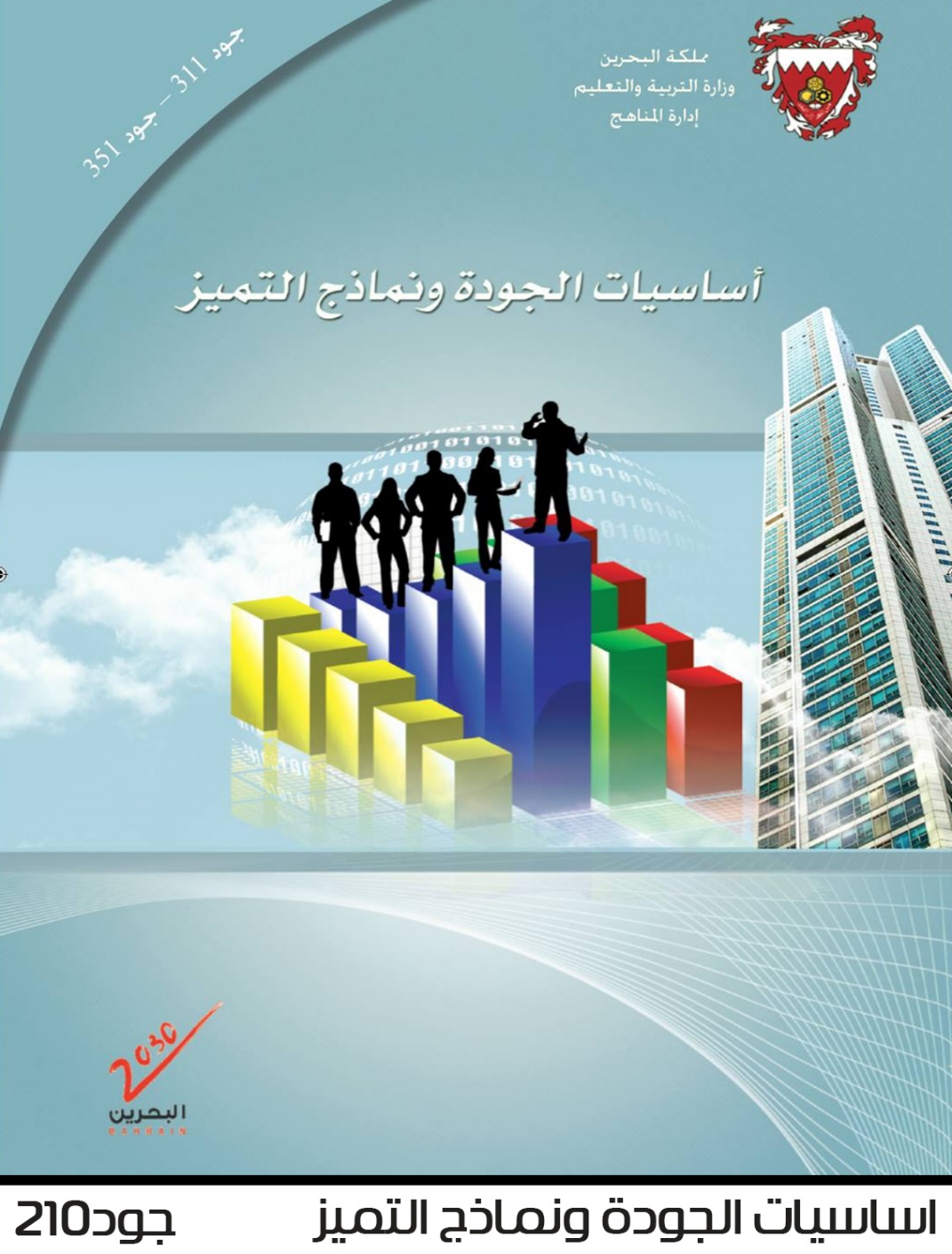 أساسيات الجودة 
ونماذج التميزجود210
الفصل الدراسي الأول
للصف الثاني الثانوي
توحيد المسارات
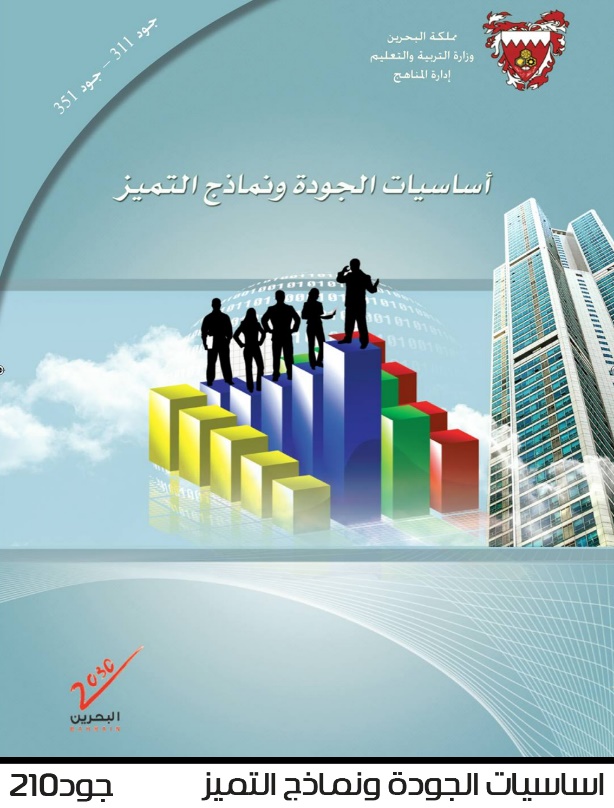 الوحدة الثانية
دعائم الجودة (تكاليف الجودة)
الصفحات 87-93
أهداف الدرس
يُتَوَقَع من الطالب بعد الانتهاء من هذا الدرس أن:

يعرف مفهوم تكاليف الجودة، 
يلخص أنواع تكاليف الجودة.
جود 210                   أساسيات الجودة ونماذج التميز               الوحدة الثانية / الفصل الأول                الدرس:  أدوات الجودة
وزارة التربية والتعليم  – الفصل الدراسي الأول  2021-2022م
مفهوم تكاليف الجودة
من أبرز التعريفات:
تكاليف الجودة الرديئة- جوزيف جوران.
تكاليف عدم المطابقة- فيلب كروسبي: 
يشير كروسبي الى ان التكاليف الناتجة عن الإخفاق في ضبط الجودة يفوق كثيرا التكاليف المطلوبة لتحقيق الجودة العالية، وعلية ينبغي على الشركات أو المؤسسات تخصيص مبلغ معين في إدارة الجودة، لتجنب التكلفة العالية الناتجة عن وجود عيوب في المنتج .
جود 210                   أساسيات الجودة ونماذج التميز               الوحدة الثانية / الفصل الأول                الدرس:  أدوات الجودة
وزارة التربية والتعليم  – الفصل الدراسي الأول  2021-2022م
تصنيفات تكاليف الجودة
صنف العالم فيغينبام خلال الخمسينات تكاليف الجودة صنفين رئيسين، وصنف كلا منها صنفين فرعيين.
جود 210                   أساسيات الجودة ونماذج التميز               الوحدة الثانية / الفصل الأول                الدرس:  أدوات الجودة
وزارة التربية والتعليم  – الفصل الدراسي الأول  2021-2022م
تصنيفات تكاليف الجودة
تكاليف الجودة
تكاليف الإخفاقات
تكاليف الرقابة والتقييم
تكاليف الرقابة
تكاليف التقييم
تكاليف الإخفاق الداخلي
تكاليف الإخفاق الخارجي
جود 210                   أساسيات الجودة ونماذج التميز               الوحدة الثانية / الفصل الأول                الدرس:  أدوات الجودة
وزارة التربية والتعليم  – الفصل الدراسي الأول  2021-2022م
تكاليف الرقابة والتقييم
تكاليف الوقاية
هي تكاليف جميع الإجراءات والأنشطة الوقائية التي تضمن مطابقة المنتج أو الخدمة أو العملية مطابقة لمواصفات الجودة والخلو من العيوب، والاشتمال على تكاليف الوقاية وتكاليف التقيم.
تكاليف الأنشطة المخصصة لمنع حدوث العيوب في المنتج او الخدمه او العملية، مثل:
مراجعة المنتجات الجديدة.
التخطيط للجودة.
تقييم جودة العمليات الإنتاجية.
اجتماعات فرق تحسين الجودة.
مشاريع تحسين الجودة.
برامج التعليم والتدريب لتحقيق الجودة.
جود 210                   أساسيات الجودة ونماذج التميز               الوحدة الثانية / الفصل الأول                الدرس:  أدوات الجودة
وزارة التربية والتعليم  – الفصل الدراسي الأول  2021-2022م
تكاليف التقييم
التكاليف المتعلقة بعمليات الاختبار والفحص والتدقيق للمنتجات او الخدمات او العمليات، للتاكد من مدى مطابقتها المواصفات والمعايير المطلوبة.  وتتضمن الامثله على ذلك تكاليف : 
معدات الاختبار والتفتيش.
المواد المستهلكة في الاختبار ةالتفتيش.
فحص المواد الواردة ومصادرها.
اختبار العمليات الإنتاجية.
التدقيق على المنتجات والخدمات والعمليات.
تحليل نتائج الاختبار والتدقيق وتقديرها.
جود 210                   أساسيات الجودة ونماذج التميز               الوحدة الثانية / الفصل الأول                الدرس:  أدوات الجودة
وزارة التربية والتعليم  – الفصل الدراسي الأول  2021-2022م
هي التكاليف الناتجة عن العيوب في المنتجات او الخدمات، وتشمل على تكاليف الإخفاقات الداخلية و الإخفاقات الخارجية على النحو التالي:
تكاليف الإخفاقات
تكاليف الإخفاق الداخلي
تكاليف الإخفاق الداخلي
هي تكاليف الإخفاقات التي تحدث قبل وصول المنتج الى الزبون او تقديم الخدمة له، وتشمل على:
تكاليف المنتجات التالفة.
تكاليف المنتجات المعاد تصنيعها.
تكاليف إعادة التفتيش.
تكاليف إعادة الاختبارات.
تكاليف إصابة العاملين والتعويضات المترتبة على ذلك.
تكالبف حل المشاكل وتحليل الأخطاء.
هي تكاليف الإخفاقات التي تحدث بعد خروج المنتج او تقديم الخدمة الى الزبون، وتشمل على:
تكاليف معالجة شكاوى العملاء.
تكاليف البضاعة المرجعة.
تكاليف الضمانات والتعويضات.
تكاليف استبدال المنتجات ذات العيوب.
جود 210                   أساسيات الجودة ونماذج التميز               الوحدة الثانية / الفصل الأول                الدرس:  أدوات الجودة
وزارة التربية والتعليم  – الفصل الدراسي الأول  2021-2022م
منحنى العلاقة بين الجودة وتكالفها
تكاليف الإخفاقات تزيد كلما انخفض مستوى الجودة.
تكاليف الإخفاقات تقل كلما زادت تكاليف التقييم والوقايه.
هناك مستوى للجوده (X) وتكون التكلفة (Y) اقل مايمكن.
جود 210                   أساسيات الجودة ونماذج التميز               الوحدة الثانية / الفصل الأول                الدرس:  أدوات الجودة
وزارة التربية والتعليم  – الفصل الدراسي الأول  2021-2022م
التقويم
اذكر الأنشطة المخصصه لمنع حدوث العيوب في المنتج او الخدمة او العملية .
ماهو منحنى العلاقة بين الجودة وتكاليفها؟
جود 210                   أساسيات الجودة ونماذج التميز               الوحدة الثانية / الفصل الأول                الدرس:  أدوات الجودة
وزارة التربية والتعليم  – الفصل الدراسي الأول  2021-2022م
الأجوبة
مراجعة المنتجات الجديدة. 
التخطيط للجودة.
تقييم جودة العمليات الإنتاجية.
اجتماعات فرق تحسين الجودة.
مشاريع تحسين الجودة.
برامج التعليم والتدريب لتحقيق لجودة.

هو منحنى يوضح العلاقة بين مستوى الجودة وتكاليفها. كما يبين العلاقة بين التكاليف نفسها، أي تكاليف الإخفاقات وتكاليف التقييم والوقاية.
جود 210                   أساسيات الجودة ونماذج التميز               الوحدة الثانية / الفصل الأول                الدرس:  أدوات الجودة
وزارة التربية والتعليم  – الفصل الدراسي الأول  2021-2022م
انتهاء الدرس
أن يكون حقق الطالب أهداف الدرس:
أن يعرف مفهوم تكاليف الجودة.
أن يلخص أنواع تكاليف الجودة.
لمزيد من المعلومات:
www.Edunet.com1- زيارة البوابة التعليمية 
2- حل أسئلة وأنشطة الكتاب المدرسي.
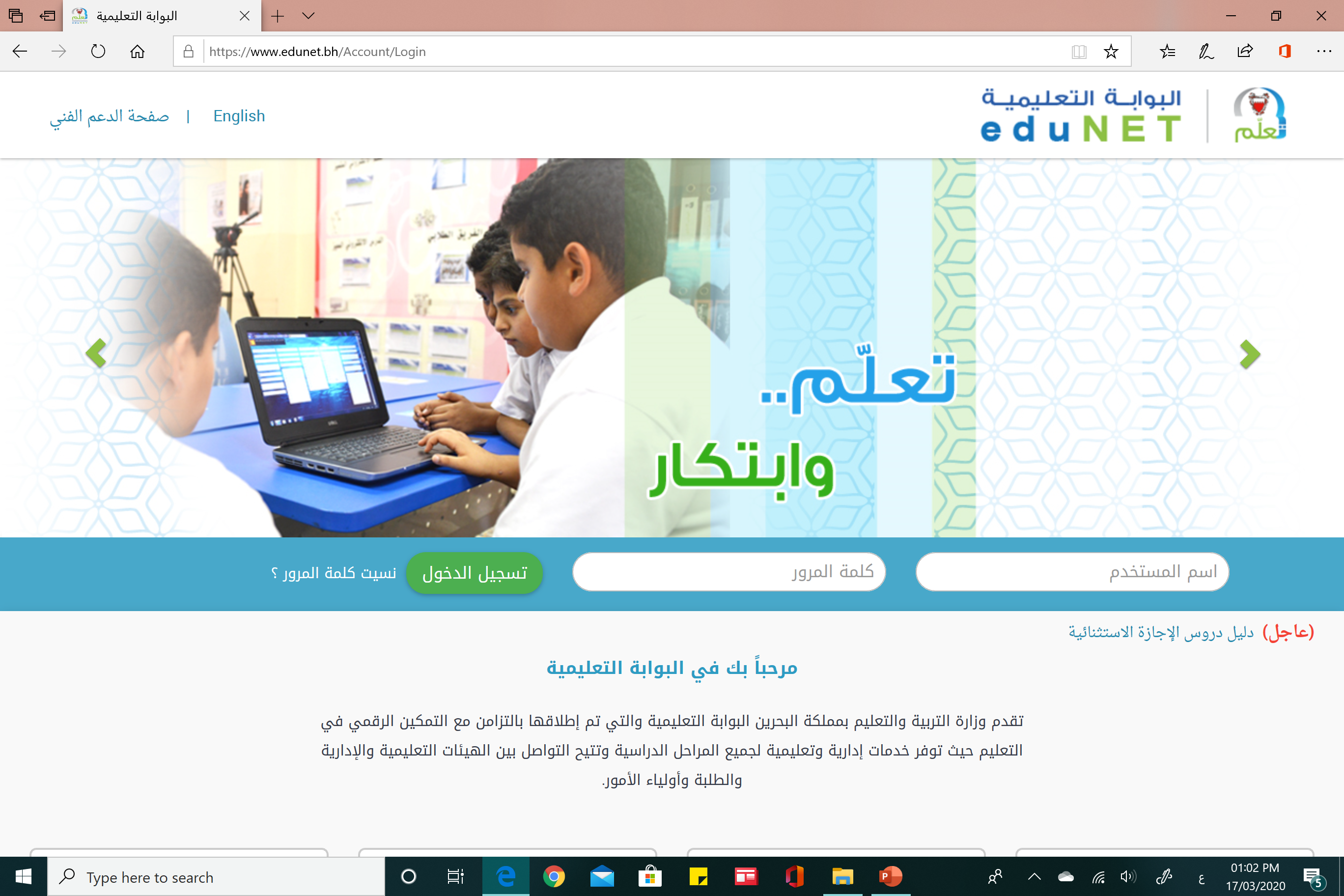 جود 210                   أساسيات الجودة ونماذج التميز               الوحدة الثانية / الفصل الأول                الدرس:  أدوات الجودة
وزارة التربية والتعليم  – الفصل الدراسي الأول  2021-2022م